January 2024
Unofficial translation of selected contents of the Colombia ANE’s consultation on 6 GHz band coexistence study
Date: 9 January 2024
Author:
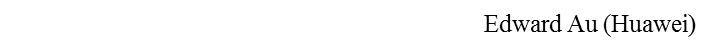 Slide 1
January 2024
Disclaimer
The contents presented in this slide deck are the author’s unofficial translation of selected contents of the Colombia Agencia Nacional del Espectro (ANE)’s consultation on 6 GHz band coexistence study.
Please refer to the administration’s website for the exact contents (in Spanish) of the report and the proposed questions.
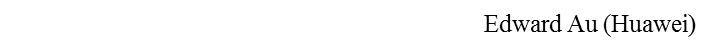 Slide 2
January 2024
Section 2 of the Report
Scope of the Coexistence Study
Simulation scenarios
Scenarios between Wi-Fi and fixed point-to-point service
Scenarios between Wi-Fi and fixed satellite service
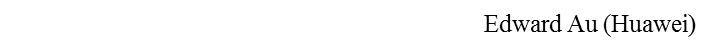 Slide 3
[Speaker Notes: ,]
January 2024
Scope of the Coexistence Study
Coexistence studies were carried out between Wi-Fi systems and point-to-point radio link systems using Monte Carlo-type simulations, as well as commercial systems in the laboratory, analyzing the behavior of point-to-point fixed service in the operation of systems with Wi-Fi technology.
In addition, through Monte Carlo simulations, analyzes were made of different coexistence scenarios between Wi-Fi 6E technology and the satellite service.
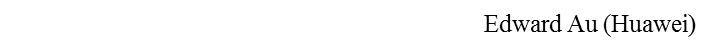 Slide 4
[Speaker Notes: ,]
January 2024
Simulation scenarios
In the simulations, three scenarios were analyzed that seek to find the levels of impact of point-to-point microwave systems in the presence of Wi-Fi devices:
Different APs are arranged around the fixed link
APs are moved away from the axis of the fixed link in order to establish adequate separation in the event that the signals overlap
Directive antennas are used in the Wi-Fi system.  The goal is to simulate the typical links of regional Internet Service Providers and analyze the effect of interference by deviating the axis of the interfering link with respect to those that are interfered.
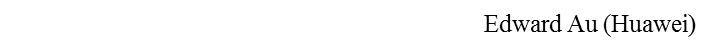 Slide 5
[Speaker Notes: ,]
January 2024
Scenarios between Wi-Fi and fixed point-to-point service (1)
According to the test environment that was implemented, it is found that Wi-Fi has a better capability of handling interference than the radio link when there is no overlap between the signals.  At the moment when both carriers are close enough (less than 40 MHz), the system is not able to connect to the Wi-Fi network, and the radio links are also not able to maintain their data flow, so, in a scenario no physical separation, guard band required.
In conclusion, it is verified that, with at least 40 MHz of guard bandwidth, Wi-Fi is capable of transmitting at optimal speeds, while the radio link only works in the best case with a greater frequency difference between carriers (more than 40 MHz).  This leads to the recommendation that, in case of proximity between the systems, a frequency separation greater than 40 MHz should be maintained, limiting the number of channels to be used by the Wi-Fi 6E system.  This recommendation applies to the different bandwidths of the point-to-point links analyzed, ranging from 3.5 MHz to 56 MHz.
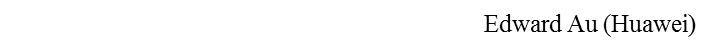 Slide 6
[Speaker Notes: ,]
January 2024
Scenarios between Wi-Fi and fixed point-to-point service (2)
In the different scenarios analyzed, when there is overlap between the systems, it is possible to guarantee an operation with a low probability of interference as long as there is no overlap between the coverage of the Wi-Fi AP and the radio link path.  Separation must be guaranteed between Wi-Fi devices and the ends of the point-to-point link.  This separation must be at least 100 meters horizontally from the radio link antenna or at least 10 meters vertically, moving the AP away from the link beam.
In the case of using directive antennas in the Wi-Fi system, something common by many ISPs, it is necessary to ensure that the Wi-Fi system antennas do not point towards any of the ends of the link.  In the event that the Wi-Fi system antennas are in the same location of the link, a separation of at least 10 degrees in angle is required, under the assumption of the use of antennas with a conservative radiation pattern (those specified in the Recommendation ITU-R F.699-7).
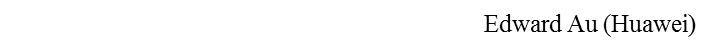 Slide 7
[Speaker Notes: ,]
January 2024
Scenarios between Wi-Fi and fixed satellite service
In the two scenarios that were analyzed, including the extreme scenario with 1000 APs distributed around a satellite station, a probability of interference of less than 10% is found, even with a complete overlap between the systems.  This suggests that no special protection is required.
However, following the precautions adopted by the FCC, it is recommended that the elevation angles of the antennas of Wi-Fi systems be below 30 degrees or restrict the power to 21 dBm when this elevation is exceeded, in order to protect satellite service.
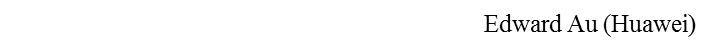 Slide 8
[Speaker Notes: ,]
January 2024
Section 3 of the Report
Recommendation on scenarios between Wi-Fi and fixed point-to-point service
Recommendation on scenarios between 6 GHz Wi-Fi and fixed satellite service
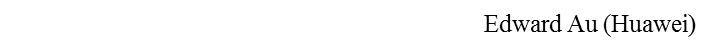 Slide 9
[Speaker Notes: ,]
January 2024
Recommendation on scenarios between Wi-Fi and fixed point-to-point service (1)
The simulation analyzes carried out with the Monte Carlo method in the SEAMCAT tool indicate that in general, as long as there is no direct intersection between the beam of the point-to-point radio link with the signal of the Wi-Fi system, no harmful interference occurs.  However, in cases where there is physical overlap between signals in the same band (co-channel), interference does occur on the point-to-point fixed service.  According to these results, it would be necessary to develop mechanisms that guarantee adequate separation between the systems, either by distance or angle, or both.  This case is mentioned in the CEPT report ECC302, where results similar to those found in the ANE study are reached.  It can be concluded that, with separations of the order of 100 meters in the case of APs with omnidirectional antenna, operation without interference from the point-to-point link is achieved.
In the case of Wi-Fi systems with directive antennas (point-to-point or point-to-multipoint link), it is sufficient to ensure that the Wi-Fi antennas do not point towards the fixed radio link or that the Wi-Fi system signal does not cross the beam of the radio link.
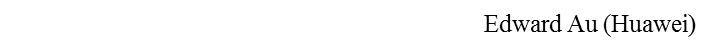 Slide 10
[Speaker Notes: ,]
January 2024
Recommendation on scenarios between Wi-Fi and fixed point-to-point service (2)
In the case of the laboratory results, where the two systems are in the anechoic chamber and the signal from the point-to-point system approaches the Wi-Fi system, what can be seen is that the link begins to degrade and modify its connection scheme and modulation until the separation between the two systems is about 11 MHz, at which point the link begins to degrade the error rate (BER).  These results coincide with some results of the simulation scenario.  To conclude, in the case in which the two signals are physically overlapping, a frequency separation (guard band) of at least 11 MHz is required, although ideally it should be 40 MHz.
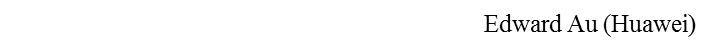 Slide 11
[Speaker Notes: ,]
January 2024
Recommendation on scenarios between Wi-Fi and fixed point-to-point service (3)
The coexistence between the fixed point-to-point service and the current Wi-Fi systems (which correspond to the Wi-Fi 6E version) requires guaranteeing that the Wi-Fi systems do not intercept in any way the links of the fixed point-to-point service near the ends of the link, which implies a control system that contains geo-referenced information from the fixed radio links and seeks to ensure that there will be no Wi-Fi systems in the vicinity.  The signal-to-noise ratio necessary for the radio link to remain operational must be greater than -3 dB (useful radio link), which implies that the radio link can withstand some interference from the Wi-Fi system and continue operating, although with its performance affected.  The current Wi-Fi 6E system allows the control of its emissions through an AFC system, which is being implemented in the United States, Brazil and other countries.
In addition to the AFC analysis, some of the restrictions mentioned by the FCC must be considered and include restrictions on use in vehicles, hot spots, as well as the mandatory reporting of serial numbers and identifiers (FCC, ANATEL or other) of both APs and fixed devices.
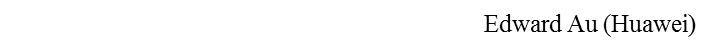 Slide 12
[Speaker Notes: ,]
January 2024
Recommendation on scenarios between Wi-Fi and fixed point-to-point service (4)
The analysis of the AFC system is necessary to establish whether this system complies with the stated restrictions.  According to the Wi-Fi Alliance specifications about AFC, it defines an elliptical zone, with the coordinate in the center, where an AP or fixed device can operate, including a certain degree of uncertainty.  Polygons, linear or radial, are also specified to define the area of operation.  The AFC must report whether the AP operates indoors, outdoors, or has an unknown state.  The AFC reports the availability of channels and the allowed power, according to the conditions of the registered radio links.  The system allows to configure specific conditions for each regulator, so that it adapts to the specific conditions of each country.
It may be sufficient to have a record of the devices, to know their location with respect to the radio links, and to have a transition process while the AFC is deployed.  What needs to be guaranteed is a separation of at least 100 meters between standard power Wi-Fi devices and the radio link antennas or, in the case of directional Wi-Fi antennas, a deviation of the antenna axes of at least ten degrees (This limitation may be a little more restrictive than the 30 degrees above the horizon mentioned by the FCC).
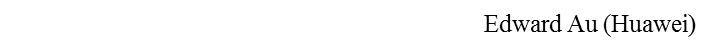 Slide 13
[Speaker Notes: ,]
January 2024
Recommendation on scenarios between Wi-Fi and fixed point-to-point service (5)
In summary, to guarantee the coexistence between standard power Wi-Fi devices and the point-to-point fixed service, it is necessary to guarantee certain separations that prevent the link signal from crossing with the Wi-Fi system signal, through dynamic use of the spectrum and an exclusion zone for Wi-Fi devices around the links.  The AFC system solution may be an alternative that seems to work, according to the literature and some initial tests.
Since it is important to ensure that there is no signal overlap, the use of the 6 GHz band for standard power Wi-Fi could be restricted to point-to-multipoint or point-to-point links, thereby reducing the risks of interference, at least in areas where there are licensed fixed links radio operation, while the implementation and deployment of the AFC is carried out.  It should also be considered that the FCC and Canada decision defines standard power operation in a subset of the 5925 to 7125 MHz band that excludes the ranges of 6425 to 6525 MHz and 6875 to 7125 MHz and imposes some restrictions in addition to the use of the AFC system, as well as power control by the AFC with a control resolution in increments of 3 dB or less and a range of 21 to 36 dBm to the devices under the control of the system.  For the purposes of this study, the entire band was analyzed.
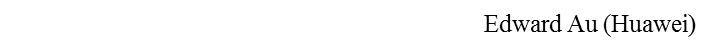 Slide 14
[Speaker Notes: ,]
January 2024
Recommendation on scenarios between Wi-Fi and fixed point-to-point service (6)
It is important to keep in mind that the future version of Wi-Fi, known as Wi-Fi 7, which should be completed by mid-2024, but which already has some operational prototypes that have been shown in some scenarios, incorporates distributed interference control mechanisms. and allows turning off the signal segments that overlap the radio links, according to what has been published by the IEEE 802.11 working group.  It must be considered whether the implementation of the AFC is strictly necessary or if an intermediate process can be managed, while Wi-Fi 7 devices reach the market.  If it is assumed that Wi-Fi 6E was published in 2020 and three years later devices with this technology were available, it is valid to think that for Wi-Fi 7 the behavior will be similar or there may even be a faster deployment.
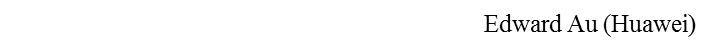 Slide 15
[Speaker Notes: ,]
January 2024
Recommendation on scenarios between 6 GHz Wi-Fi and fixed satellite service
The simulated scenarios do not indicate any apparent risk to the fixed satellite service.  Although the simulation methodology did not include satellite-specific details as the ECC 302 report did the conclusions are basically the same.
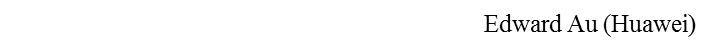 Slide 16
[Speaker Notes: ,]
January 2024
Questions of the consultation (1)
Questions 1 to 7 asked for the author’s information.
Question 8:  
Do you consider that the coexistence scenarios included in section 3 of the published document fully reflect the current use of the 6 GHz frequency band in Colombia? If not, justify your answer.
Question 9:  
Do you consider it appropriate to allow the operation of wireless access systems under the modality of free use of the radio spectrum outdoors in the entire 6 GHz frequency band? If not, justify your answer.
Question 10:  
Do you consider it appropriate to allow the operation of wireless access systems under the modality of free use of the radio spectrum outdoors in the 6 GHz frequency band with a maximum Equivalent Isotropic Radiated Power (EIRP) of 36 dBm and power spectral density of 23 dBm/MHz, as identified in the public consultation document in section 1.1? If not, justify your answer.
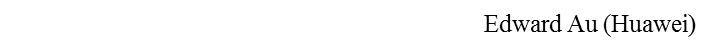 Slide 17
[Speaker Notes: ,]
January 2024
Questions of the consultation (2)
Question 11
Do you consider that a 40 MHz guard band between wireless access systems under the modality of free use of the radio spectrum outdoors and fixed point-to-point radio links is adequate to ensure coexistence without harmful interference on fixed radio links in the band of 6 GHz frequencies, as mentioned in the public consultation document in section 3.1? If not, justify your answer.
Question 12
Do you consider that a spatial separation of 100 m between the stations of wireless access systems under the modality of free use of the radio spectrum outdoors with omnidirectional antennas and the stations of fixed point-to-point radio links, operating with a lower guard band at 40 MHz, is adequate to ensure coexistence without harmful interference on fixed radio links in the 6 GHz frequency band, as mentioned in the public consultation document in section 3.1? If not, justify your answer.
Question 13
Do you consider that a deviation of at least 10 degree between the axes of the antennas of the stations of the wireless access systems under the modality of free use of the radio spectrum outdoors with directional antennas and the stations of the fixed point-to-point radio links, operating with a guard band less than 40 MHz, is adequate to ensure coexistence without harmful interference on fixed radio links in the 6 GHz frequency band,  as mentioned in the public consultation document in section 3.1? If not, justify your answer.
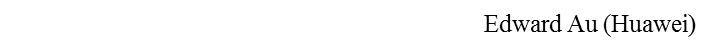 Slide 18
[Speaker Notes: ,]
January 2024
Questions of the consultation (3)
Question 14
Do you consider that additional restrictions to those specified in questions 9 to 13 should be defined to allow the operation of wireless access systems under the modality of free use of the radio spectrum outdoors in the 6 GHz frequency band? If yes, justify your answer.
Question 15
Do you consider that wireless access systems under the modality of free use of the radio spectrum outdoors can coexist with fixed satellite radio links (Earth-space) in the 6 GHz frequency band without any type of restriction? If not, justify your answer.
Question 16
Taking into account the future distributed interference control characteristics that the Wi-Fi 7 standard will have, do you consider it necessary to implement an Automatic Frequency Coordination (AFC) system to allow coexistence between wireless access systems under the modality of free use of the radio spectrum outdoors and fixed point-to-point radio links in the 6 GHz frequency band? Justify your answer.
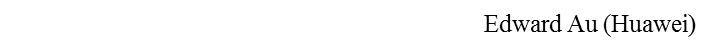 Slide 19
[Speaker Notes: ,]
January 2024
Questions of the consultation (4)
Question 17
Do you consider that keeping a record of the devices of the wireless access systems under the modality of free use of the radio spectrum outdoors to know their location with respect to the fixed point-to-point radio links is necessary to ensure the correct coexistence between both systems in the 6 GHz frequency band while an AFC system is implemented or while Wi-Fi7 devices hit the market? Justify your answer.
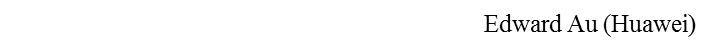 Slide 20
[Speaker Notes: ,]